«Красен и день, и звон» И.С. Шмелёв.
Составитель: Савельева Любовь Константиновна, учитель начальных классов ГБОУ ООШ с. Заволжье
Иван Сергеевич Шмелёв, русский писатель (1837 - 1950)
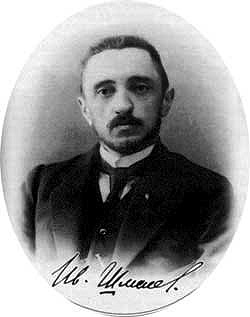 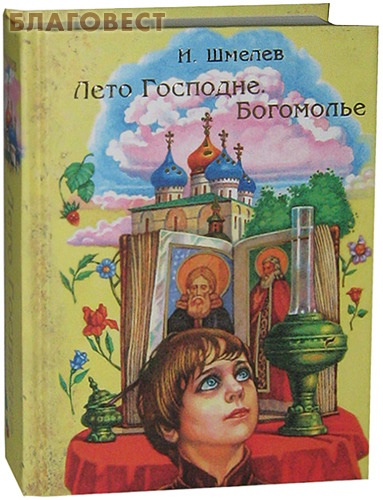 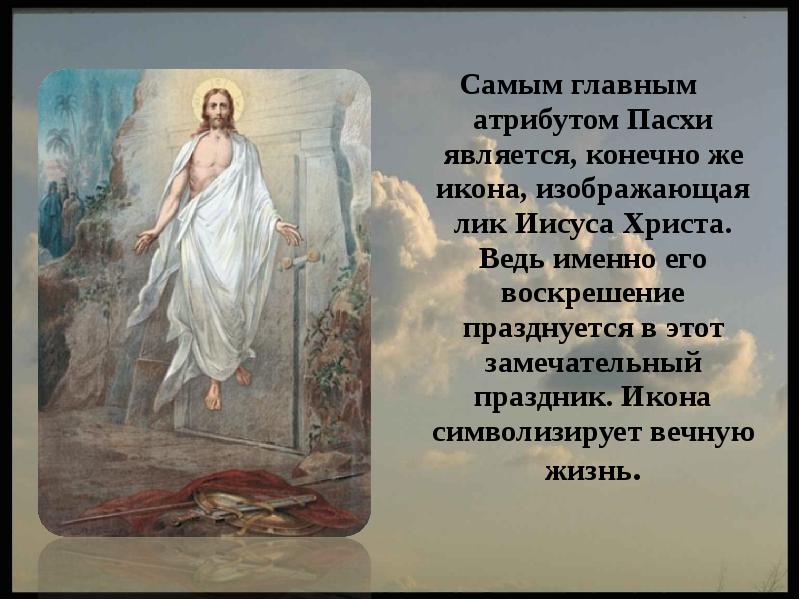 Колоколов пасхальный звон
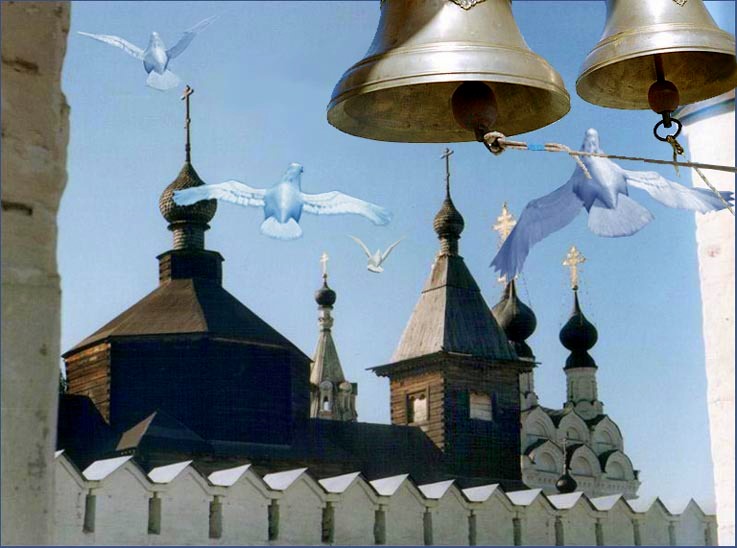 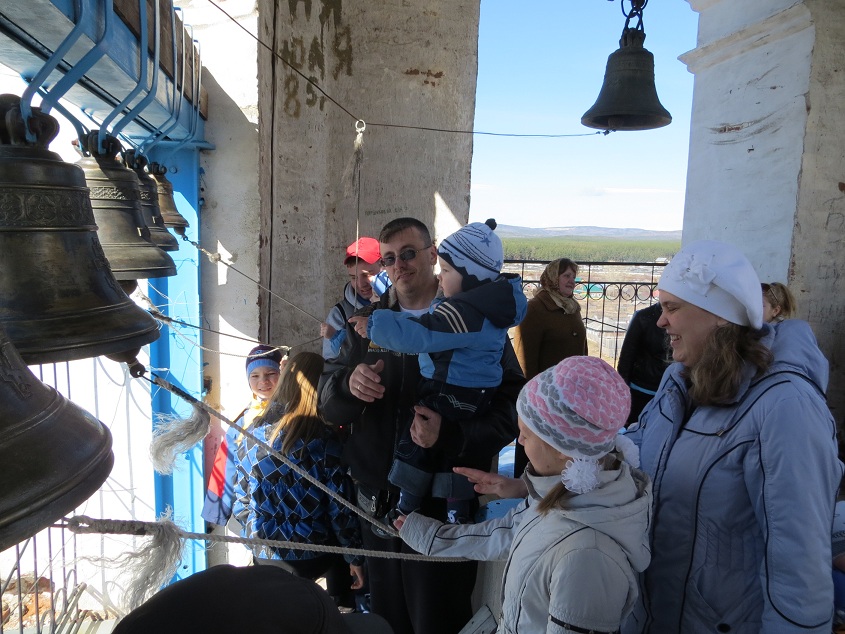 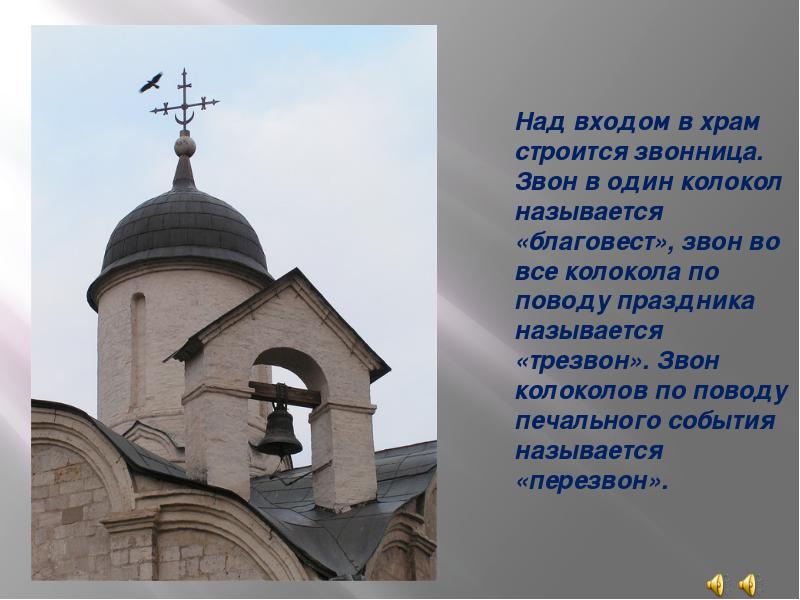 Пасха – самый главный праздник у христиан
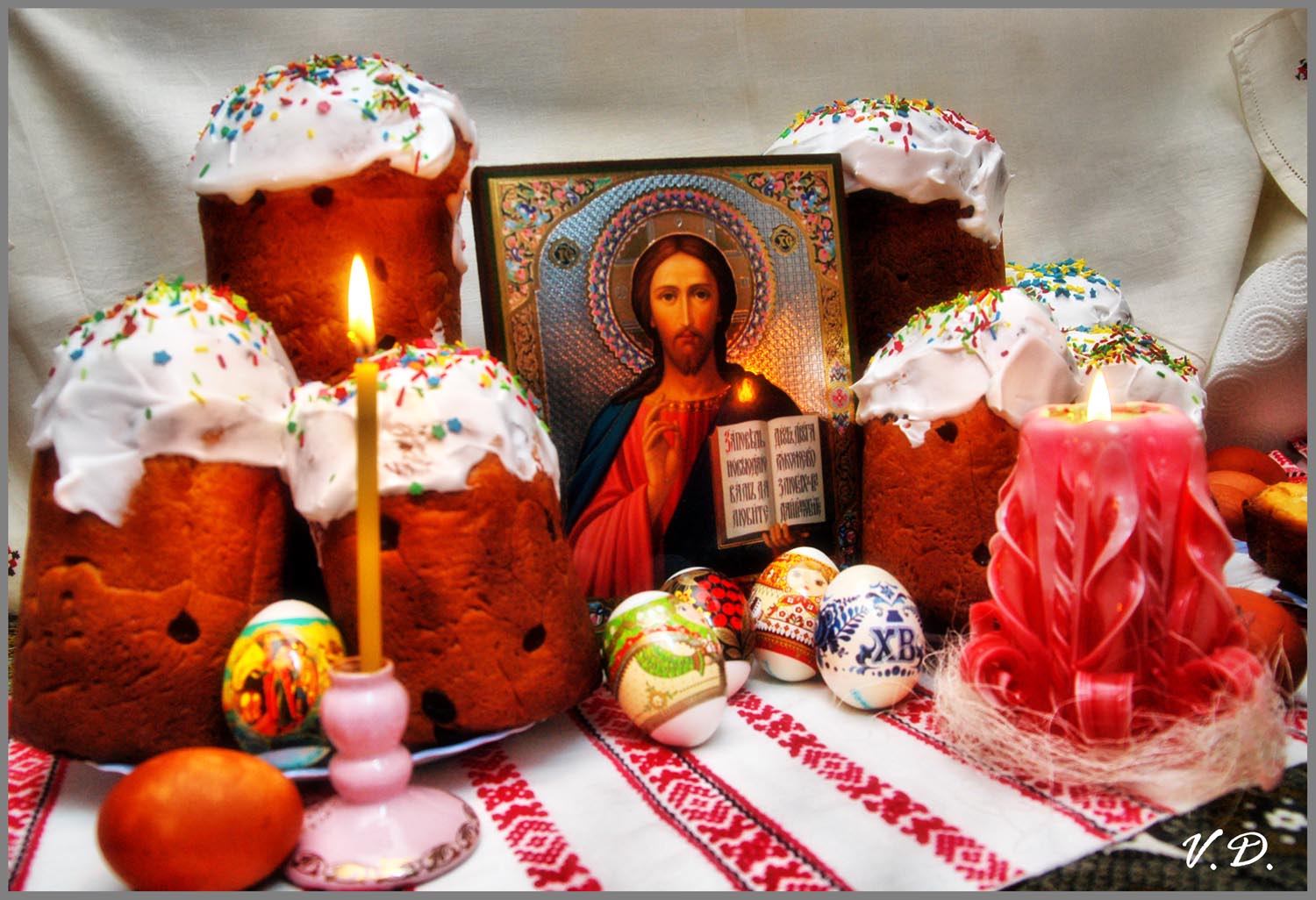 Великий пост
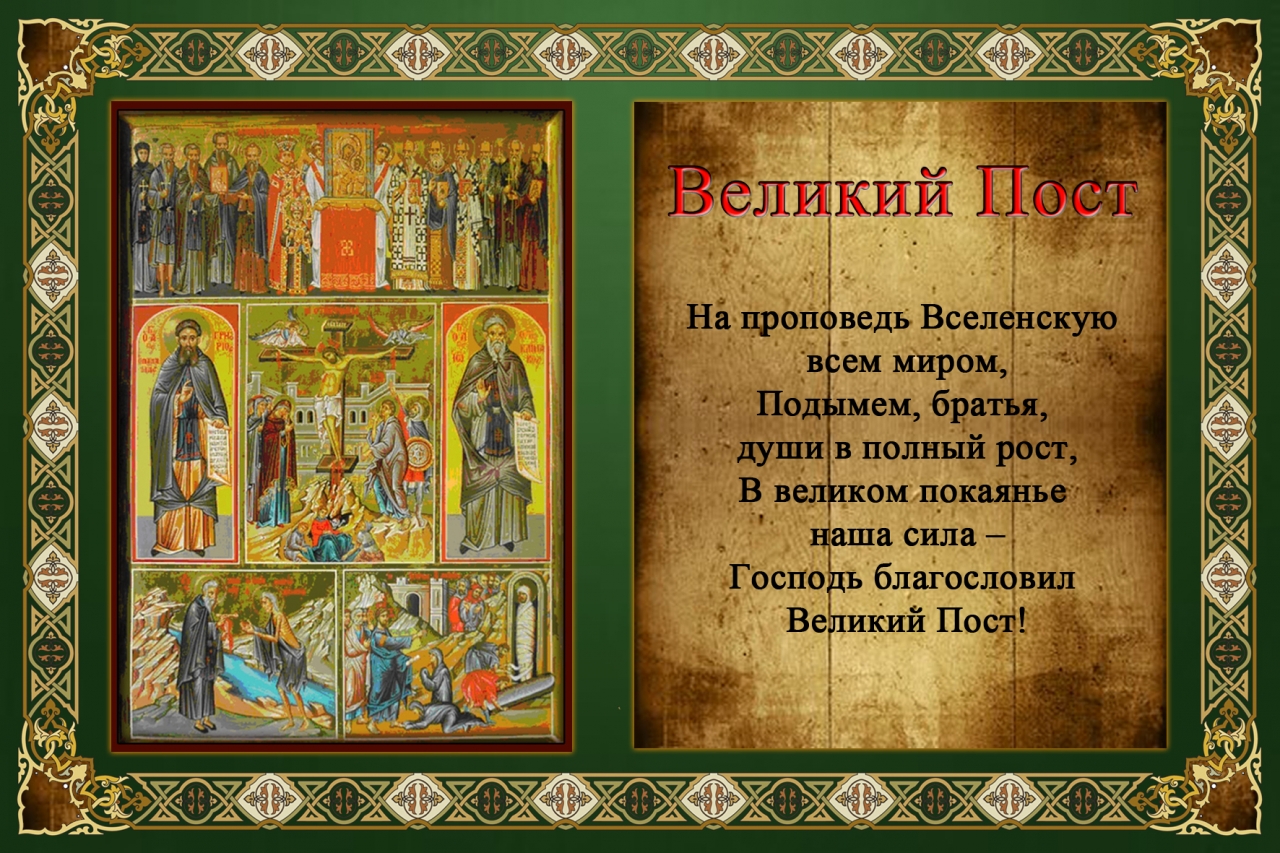 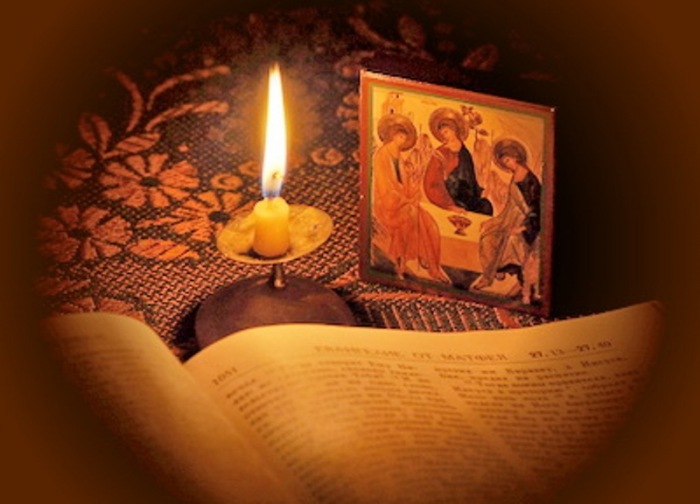 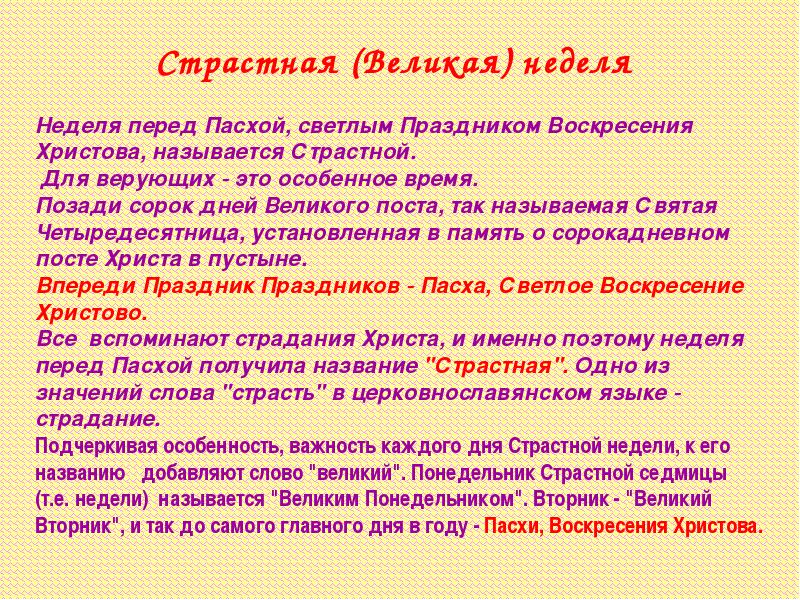 Освещение обрядовой еды
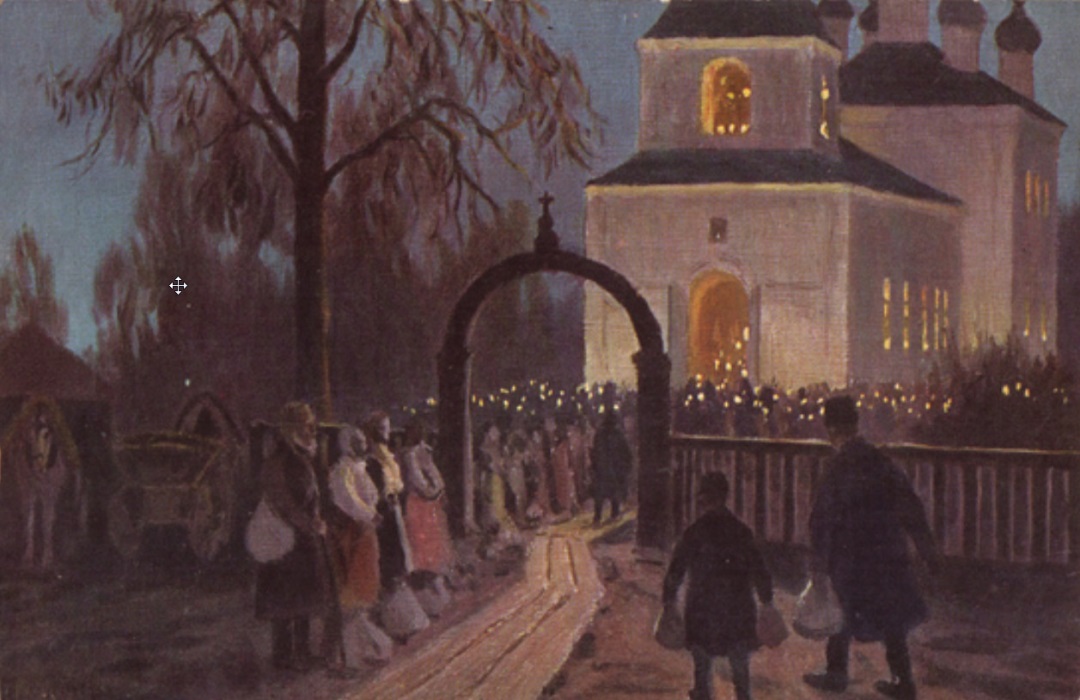 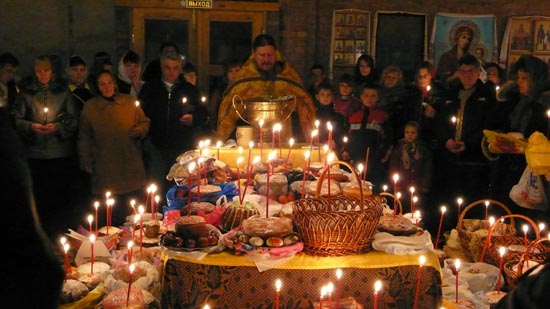 Крестный ход
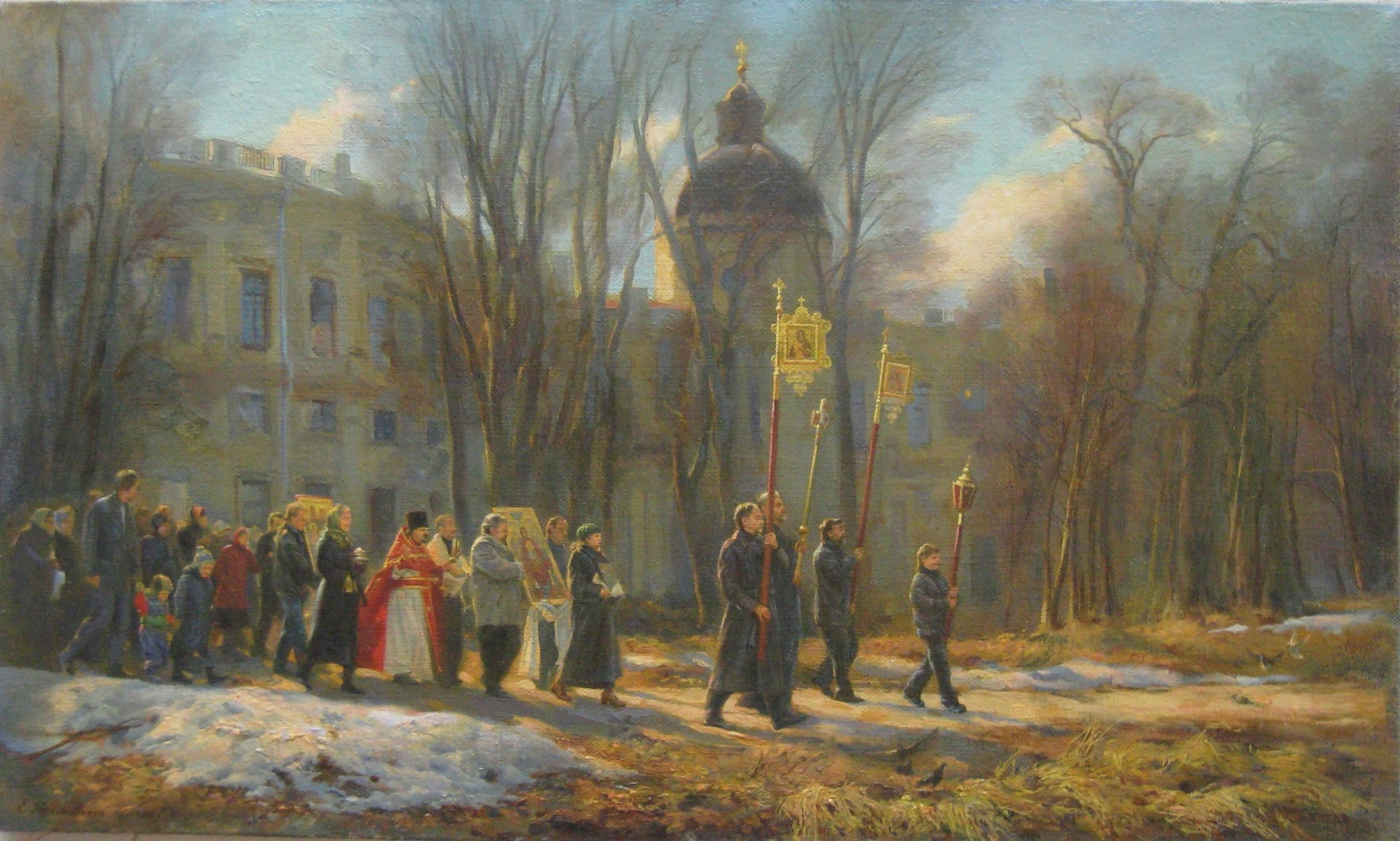 Дети тоже могут участвовать в шествии Крестного хода.
Пасхальные угощения
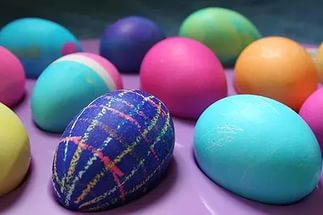 В старину, как и сейчас, яйца окрашивали в разные цвета, наносили на них рисунки, натирали маслом для блеска. Красный цвет яйца – радость жизни, голубой - здоровье, зелёный - пробуждение природы.
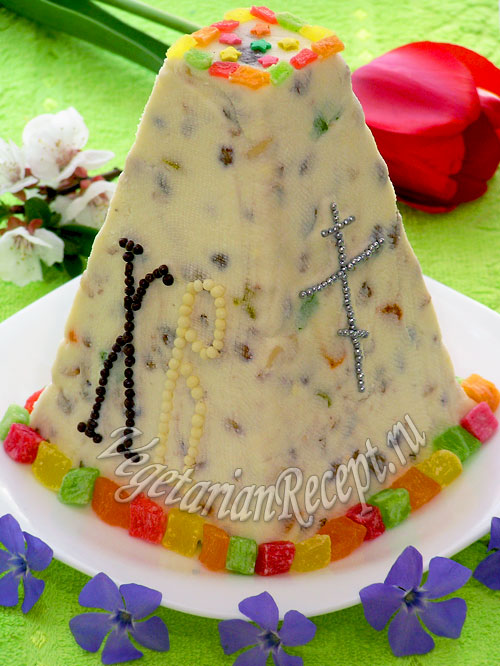 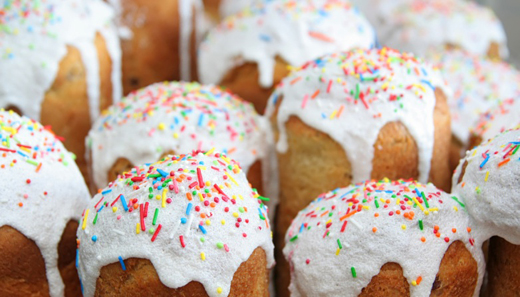 Выставляя на Пасху кулич на стол, христиане отдают дань жертве Христа, а сам хлеб символизирует присутствие Иисуса в доме. Пасха символизирует гроб, в котором совершилось великое чудо Воскресения Господня.
Пасха – семейный праздник. В этот день вся семья собирается за большим праздничным столом. Звучат молитвы, зажигаются свечи. Православные христиане разговляются – вкушают скоромную пищу, освещённую в храме.
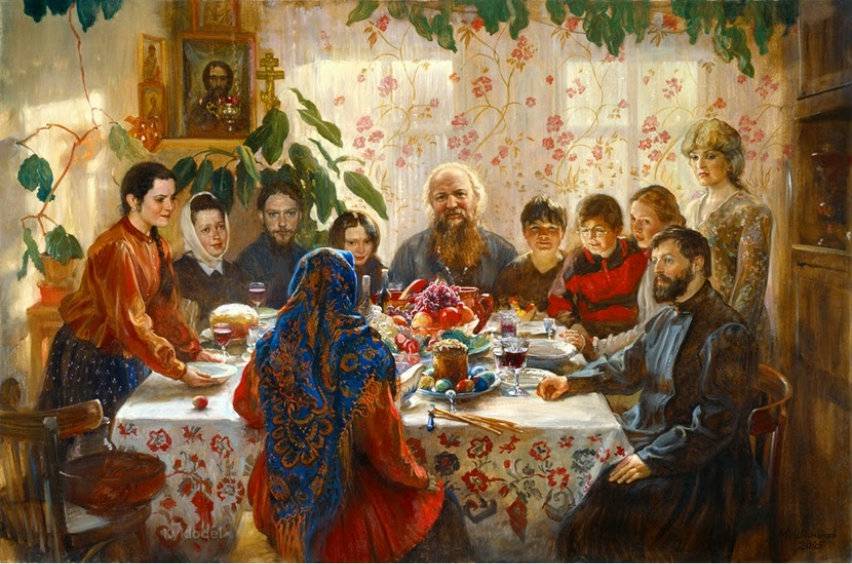 На пасху все приветствуют друг друга. Это называется «похристосоваться»
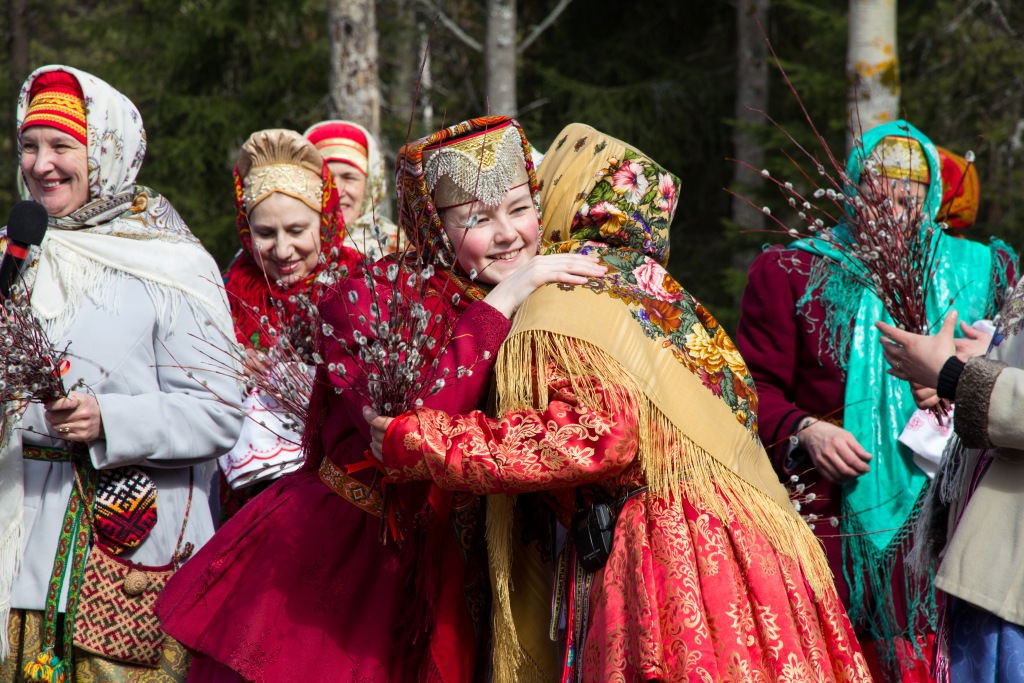 Христос воскрес на третий день, поэтому принято целоваться трижды. Нужно, чтобы младшие словами  «Христос Воскресе!» приветствовали старших первыми, а старшие отвечали им: «Воистину Воскресе!»
Народные гулянья
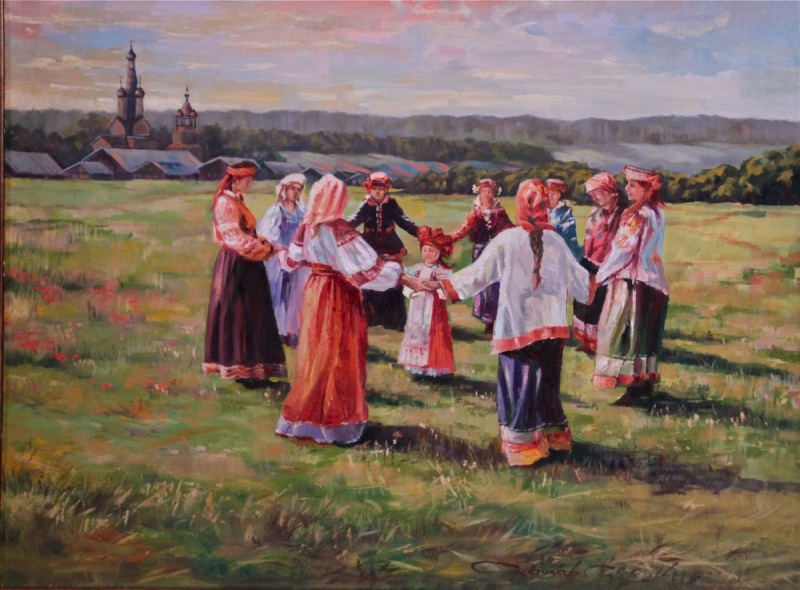 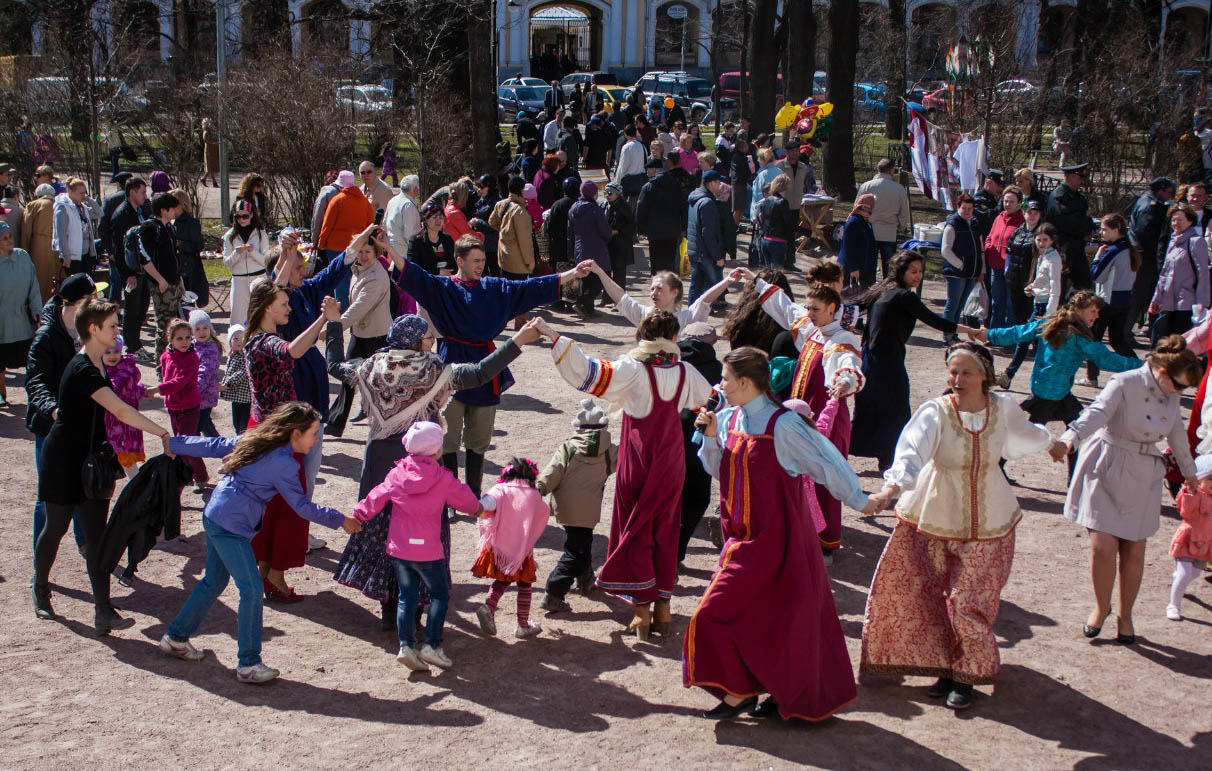 Всем известно ощущение счастья, удивительной гармонии с миром, которые бывают на Пасху. Поэтому с пасхальной недели начинали водить хороводы, радуясь весеннему обновлению природы!
Пасхальные игры
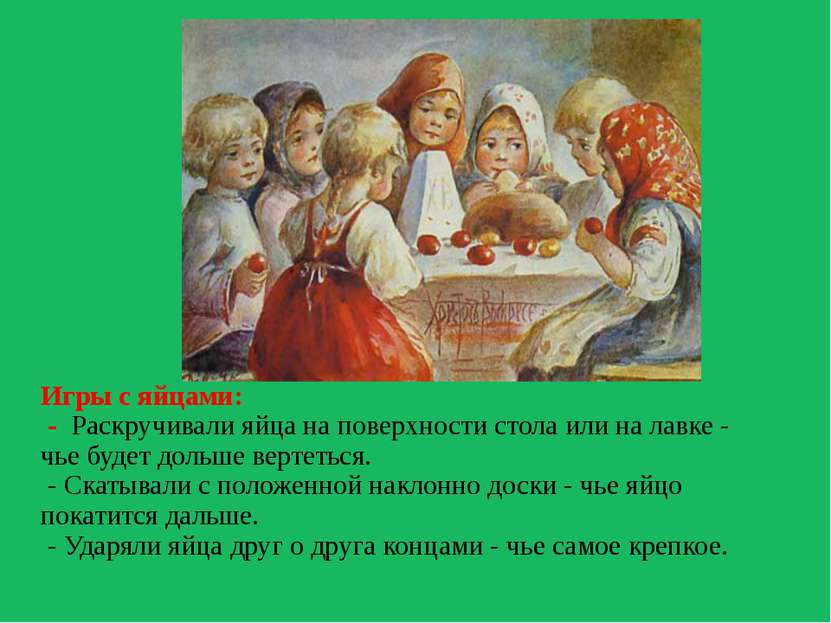 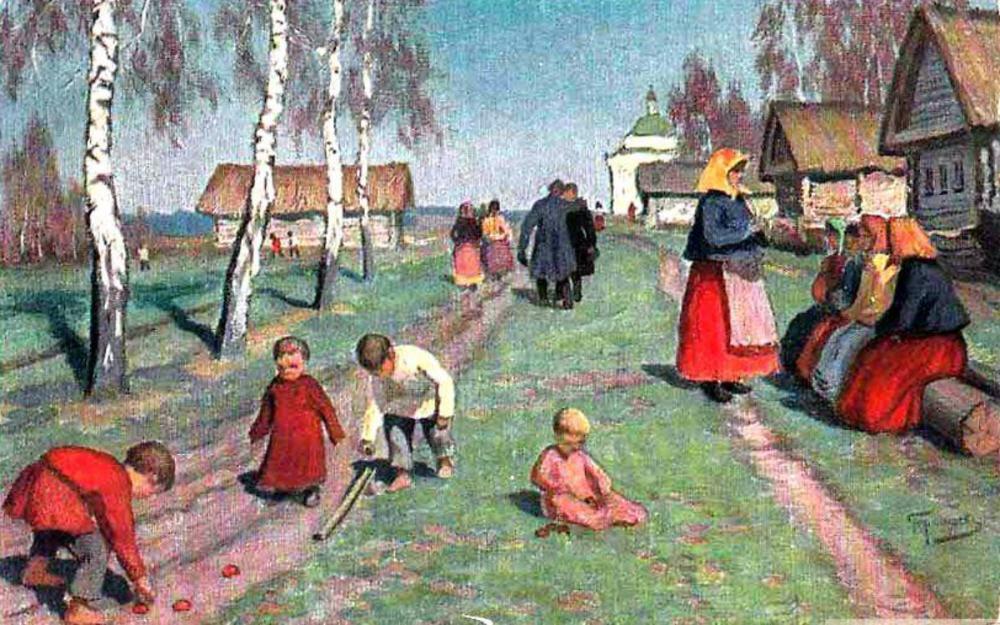 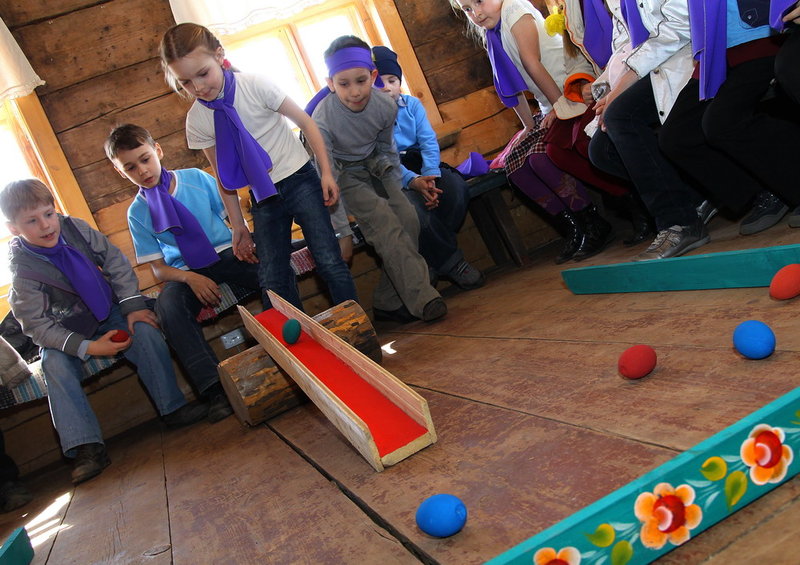 Чоканье яйцами
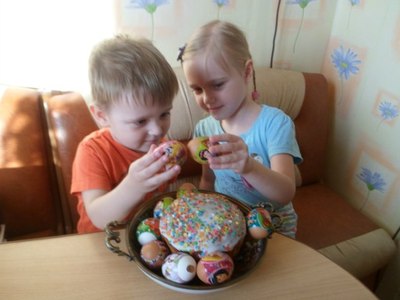 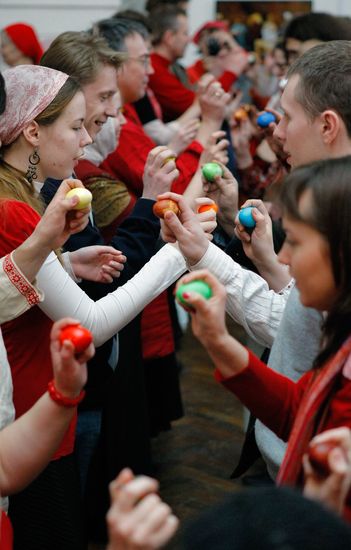 Задание на дом (на выбор)
1 группа – подготовить рассказ на тему «Как наша семья готовится к празднованию Пасхи» 

2 группа – подготовить развёрнутый ответ на вопрос 
Почему именно яйцо является одним из главных символов Пасхи? 

3 группа – составить «тонкие» и «толстые» вопросы к тексту учебника на страницах 28-31.
«Закончи предложение»
Я (узнал, смог ответить, вообразить) и захотелось…
 
Мне удалось (осмыслить, понять, постигнуть, разобраться)…, и теперь я… 

Самым интересным (удивительным, необыкновенным, познавательным, невероятным) сегодня было…
Список используемой литературы:
1. Никифоров-Волгин В. Канун Пасхи. Русская семья: праздники и традиции. – Москва, 2009, стр. 170-177. 

2. Пасха – Светлое Воскресение Христово. Самые известные православные праздники: иллюстрированная энциклопедия. Москва,2010, стр. 56. 

3. Православные праздники: книга для детей и их родителей — Москва: ДАРЪ, 2012. — 216 с.

4. Что такое Пасха? Всё обо всём: популярна энциклопедия для детей. – Москва, 1993, стр. 146-147.